gluLookAt function
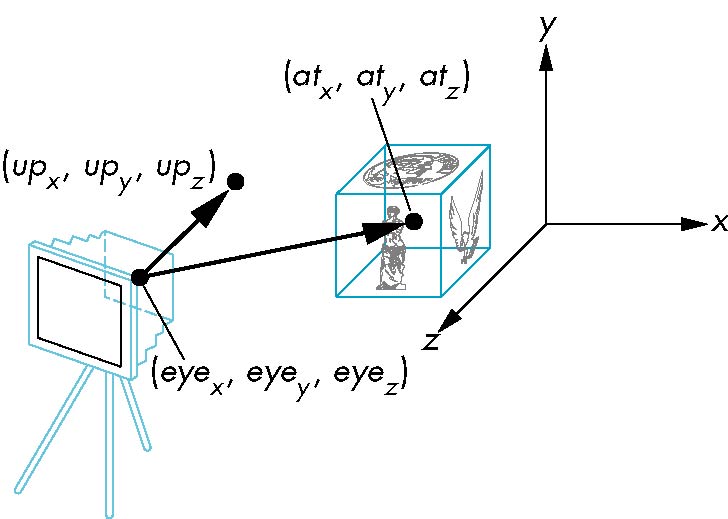 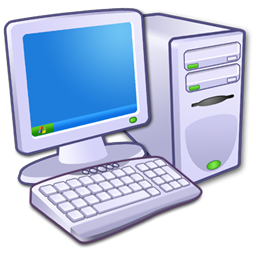 CIS 405
Orthographic Projection
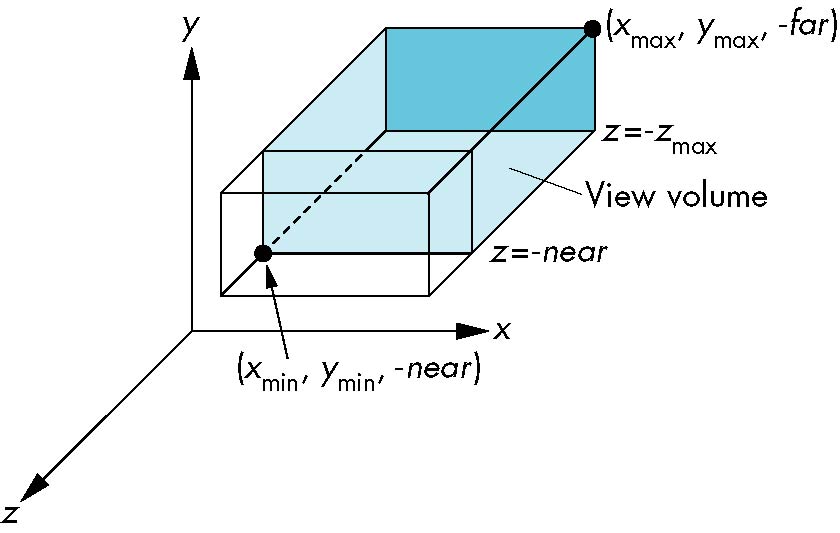 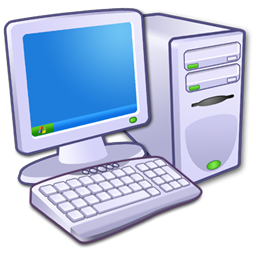 CIS 405
Perspective Projection
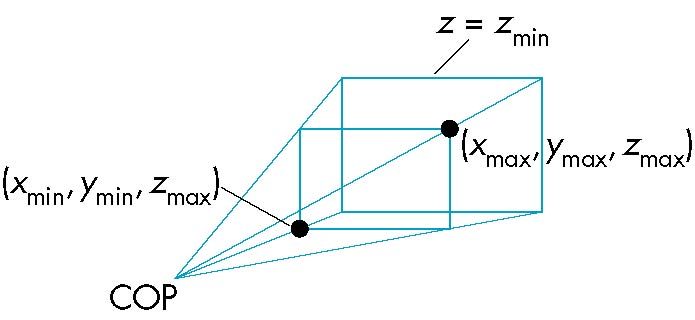 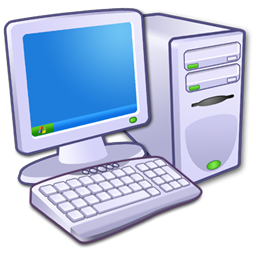 CIS 405